Comparing NLP Feature Extraction Models in Patient Mortality Prediction
Elizabeth Garrison, Sai Shi, and Tanuja Sajja
Overview
Background
Methods
Results
Examples
Discussion
MIMIC III
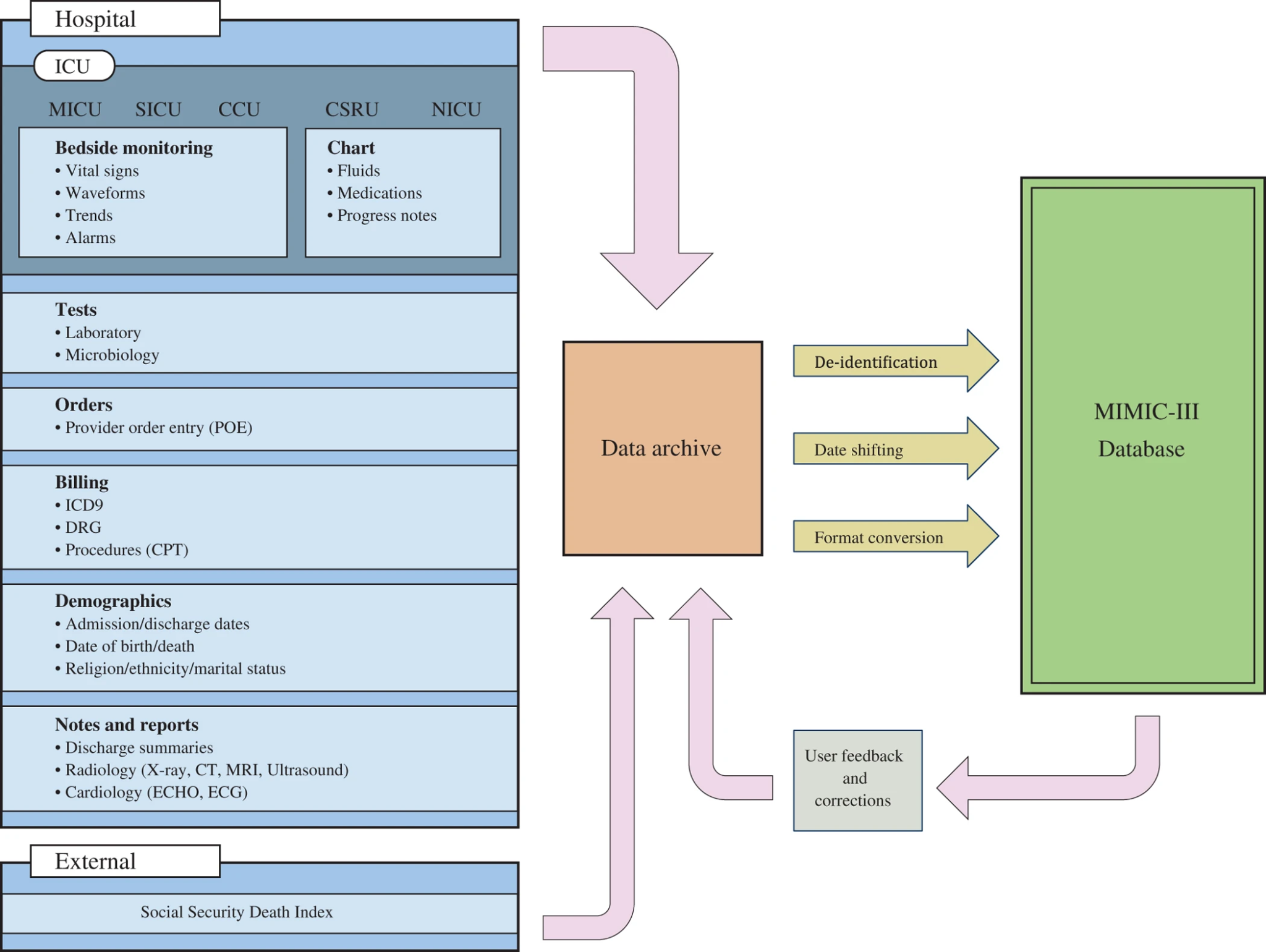 Rise in electronic health records has the potential to provide insights to understanding diseases.
MIMIC-III is a freely available database that contains de-identified health-related data associated with forty thousand patients who stayed in critical care units of the Beth Israel Deaconess Medical Center between 2001 and 2012.
Alistar E.W et al, Nature 2016
Natural Language Processing
Natural language processing is an interdisciplinary subfield of computer science and linguistics
One of the main uses of NLP is to support the automation of tasks in sectors of work that require human coding
NLP models such as bag of words, TF-IDF and Bidirectional LSTM can be used to extract features from the clinical notes to build models that better support the medical field and patient care
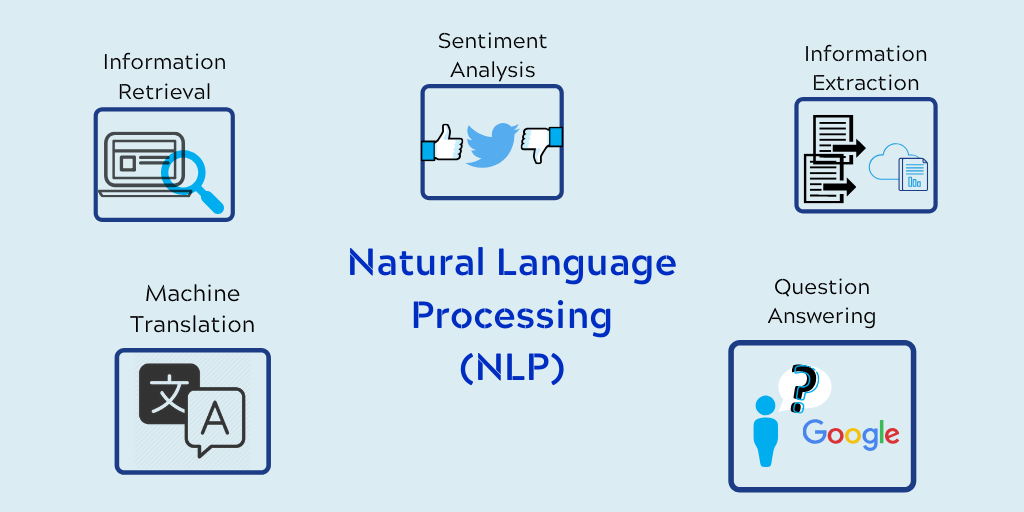 https://www.cybiant.com/wp-content/uploads/2020/01/CKC-Natural-Language-Processing.png
SVM with BoW and TF-IDF
SVM:
Initially used for binary classification, but can be applied to non-linear classification
SVM with target-dependent and target-independent feature engineering methods have been proven to be effective in many NLP tasks

Bag of Words:
A model that is used to extract specific features such as the number of times a word occurs in a text and stores these features to be used by other machine learning algorithms
TF-IDF:
Assigns a statistical weight to each word based on its relevance in the text.
Higher weight is assigned to words that appear frequently in a single document, but lower weights are assigned to words that appear in a set of multiple documents - the final score of a word is the product of the two numbers.
These scores are used by other machine learning algorithms
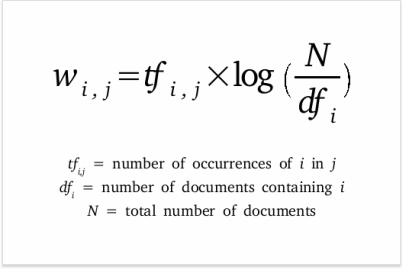 LSTM and BiLSTM
LSTM:
A type of RNN that can preserve information for long durations of time and recall that information to predict based on context
At each time step LSTM takes 3 pieces of information
Current input data
Short term memory from the last cell (hidden state)
Long term memory 
BiLSTM:
Is able to use information from the past and the future based on context
Runs both forward and backward at the same time, increasing the amount of information available to the network
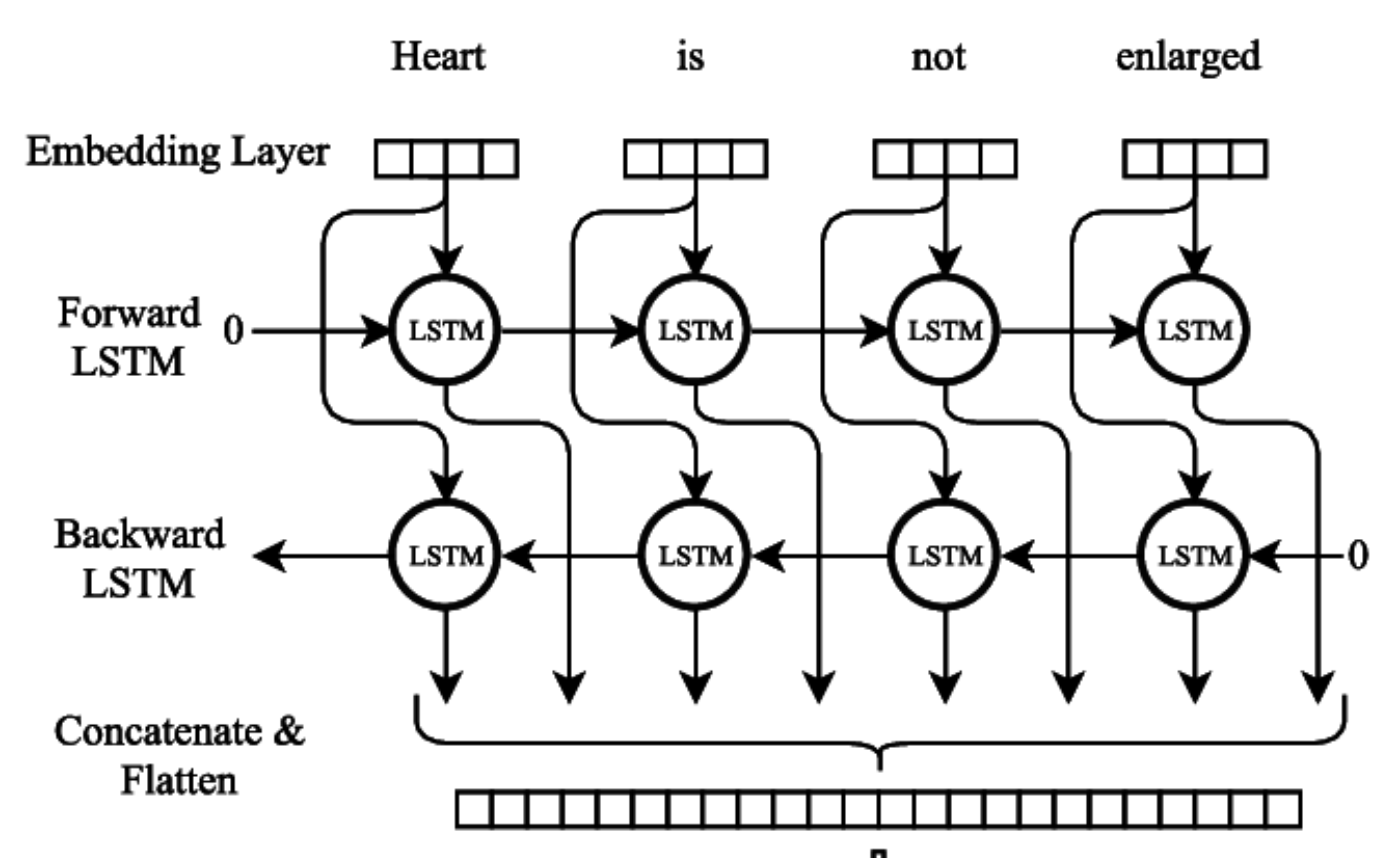 Cornegruta S. et al, 2016 “BiLSTM”
Methods: Data Preprocessing
Dataframe:
Imported MIMIC-III .csv file “Patient Clinical Notes” to Pandas dataframe.
Removed all features except Subject id, Clinical Notes, and mortality label.
Shuffled data and randomly sampled 10,000 examples.
Remove Stopwords:
Used NLTK package to remove stopwords
Added additional stopwords of “Admission,” “Discharge,” and “Date”
Methods: Models
One word ‘attends’ to other words in the same sentence differently


Problem with fixed-length context vector: incapability of remembering long sentences
Self-attention model: allow inputs to interact with each other and find out who they should pay more attention to
Very useful in many NLP tasks: Transformer model
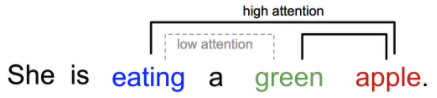 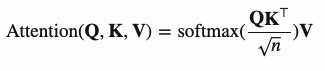 Image source: https://lilianweng.github.io/lil-log/2018/06/24/attention-attention.html
Methods: Models
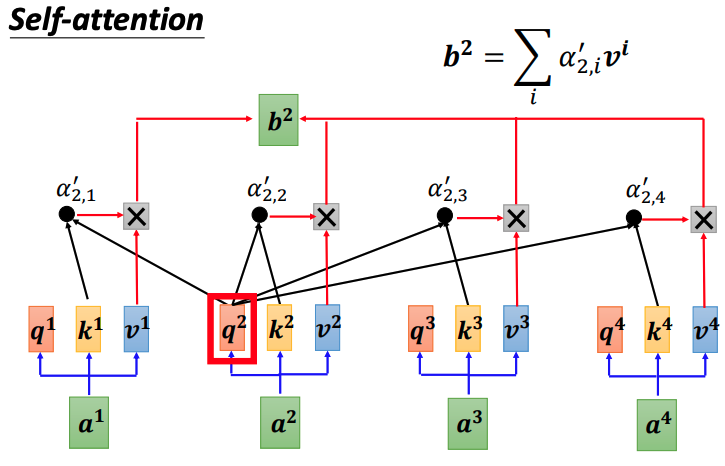 Components: key, value and query
Scaled dot-product attention
Extract information based on attention scores
Parallel computation
Image source: https://speech.ee.ntu.edu.tw/~hylee/ml/ml2021-course-data/self_v7.pdf
Results
Examples from Model Prediction
In the following examples, we show where the best model matched a ground truth and prediction of mortality.  
Each example highlights in light to dark blue by importance in relation to the classification of mortality.  
Dark blue indicates where there is more attention in relation to classification.
Examples from Model Prediction
assessment  noted  cv  remains  fib  despite  amiodorone  lopressor  planned  cardioversion  today  bp  stable  slight  edema  started  lasix  po  qd  car  enzymes  rising  5  sets  ho  aware  pt  started  heparin  ecg  done  denies  chest  pain  along  res  ls  clear  dim  prod  cough  nc  4  5l  po2  62  neuro  intact  turns  assist  cooperative  gi  ice  chips  last  night  tolerated  well  npo  midnight  denies  nausea  abs  soft  hypo  bs  dressing  intact  gu  40  60  h  amber  heme  hct  37  obvious  signs  bleeding  lines  lines  intact  plan  cardioversion
 
Attention:  edema (swelling caused by excess fluid trapped in your body's tissues), 5l po2 (blood oxygen, less than 40 is severe), ecg, cardioversion is a medical procedure that restores a normal heart rhythm in people with certain types of abnormal heartbeats (arrhythmias).
Examples from Model Prediction
Liver  wants  repeat  liver  u  No  recs  EEG  showed  encephalopthy  triphasic  waves  seizure  Neuro  new  recs  Bladder  pressure  rechecked  24  19  HCT  stable  n
 
Attention: liver, EEG, pressure, ecephalopthy (damage or disease that affects the brain), seizure.
Examples from Model Prediction
follow  repair  ventral  hernia  PA  lateral  upright  chest  radiograph  compared  2163  6  26  The  heart  size  normal  Mediastinal  contours  position  width  unremarkable  The  right  atrium  IVC  stent  demonstrated  unchanged  position  The  lungs  clear  There  change  right  small  pleural  effusion  pleural  thickening  Calcified  granuloma  right  upper  lobe  noted  

Attention: pleural effusion, “water on the lungs,” pleural thickening, calcified granuloma--infection of lung
Examples from Model Prediction
history  Respiratory  failure  acute  ARDS  Doctor  Last  Name  11  Assessment  Rr  30  Lung  sounds  diminished  thru  crackles  left  upper  lobe  Hr  120  130  

Attention:  Respiratory, ARDS (Acute respiratory distress syndrome), lung, diminished
Discussion
Overall, the BiLSTM Attention model performed the best.
Limitations: Resource limitations in using a larger sample size to improve model performance.
Future research:  Test other word embedding techniques that are domain specific to the medical field.
Conclusions:  Through NLP, we may be able to build systems where clinical notes are reviewed in real time, to alert physicians to potential risk of mortality in patients.
References
1]  Singh, A. K., Guntu, M., Bhimireddy, A. R., Gichoya, J. W., & Purkayastha, S. (2020). Multi-label natural language processing to identify diagnosis and procedure codes from MIMIC-III inpatient notes. arXiv preprint arXiv:2003.07507.

[2]  F. Hasan, A. Roy and S. Pan, "Integrating Text Embedding with Traditional NLP Features for Clinical Relation Extraction," 2020 IEEE 32nd International Conference on Tools with Artificial Intelligence (ICTAI), Baltimore, MD, USA, 2020, pp. 418-425, doi: 10.1109/ICTAI50040.2020.00072.

[3]  MIMIC-III, a freely accessible critical care database. Johnson AEW, Pollard TJ, Shen L, Lehman LH, Feng M, Ghassemi M, Moody B, Szolovits P, Celi LA, and Mark RG. Scientific Data (2016). DOI: 10.1038/sdata.2016.35. Available at: http://www.nature.com/articles/sdata201635 (Links to an external site.)

[4] Cornegruta, Savelie & Bakewell, Robert & Withey, Samuel & Montana, Giovanni. (2016). Modelling Radiological Language with Bidirectional Long Short-Term Memory Networks. 17-27. 10.18653/v1/W16-6103. 
[5] Chalapathy, Raghavendra, Ehsan Zare Borzeshi, and Massimo Piccardi. "Bidirectional LSTM-CRF for clinical concept extraction." arXiv preprint arXiv:1611.08373 (2016).

[6] Liu, Gang, and Jiabao Guo. "Bidirectional LSTM with attention mechanism and convolutional layer for text classification." Neurocomputing 337 (2019): 325-338.

[7] Prakash M Nadkarni, Lucila Ohno-Machado, Wendy W Chapman, Natural language processing: an introduction, Journal of the American Medical Informatics Association, Volume 18, Issue 5, September 2011, Pages 544–551, https://doi.org/10.1136/amiajnl-2011-000464


Image references:

MIMIC-III, a freely accessible critical care database. Johnson AEW, Pollard TJ, Shen L, Lehman LH, Feng M, Ghassemi M, Moody B, Szolovits P, Celi LA, and Mark RG. Scientific Data (2016). DOI: 10.1038/sdata.2016.35. Available at: http://www.nature.com/articles/sdata201635 (Links to an external site.)

Cornegruta, Savelie & Bakewell, Robert & Withey, Samuel & Montana, Giovanni. (2016). Modelling Radiological Language with Bidirectional Long Short-Term Memory Networks. 17-27. 10.18653/v1/W16-6103. 
https://www.cybiant.com/resources/natural-language-processing/?v=7516fd43adaa

Cybiant “Natiral Language Processing”. https://www.cybiant.com/resources/natural-language-processing/?v=7516fd43adaa